Version 1.1
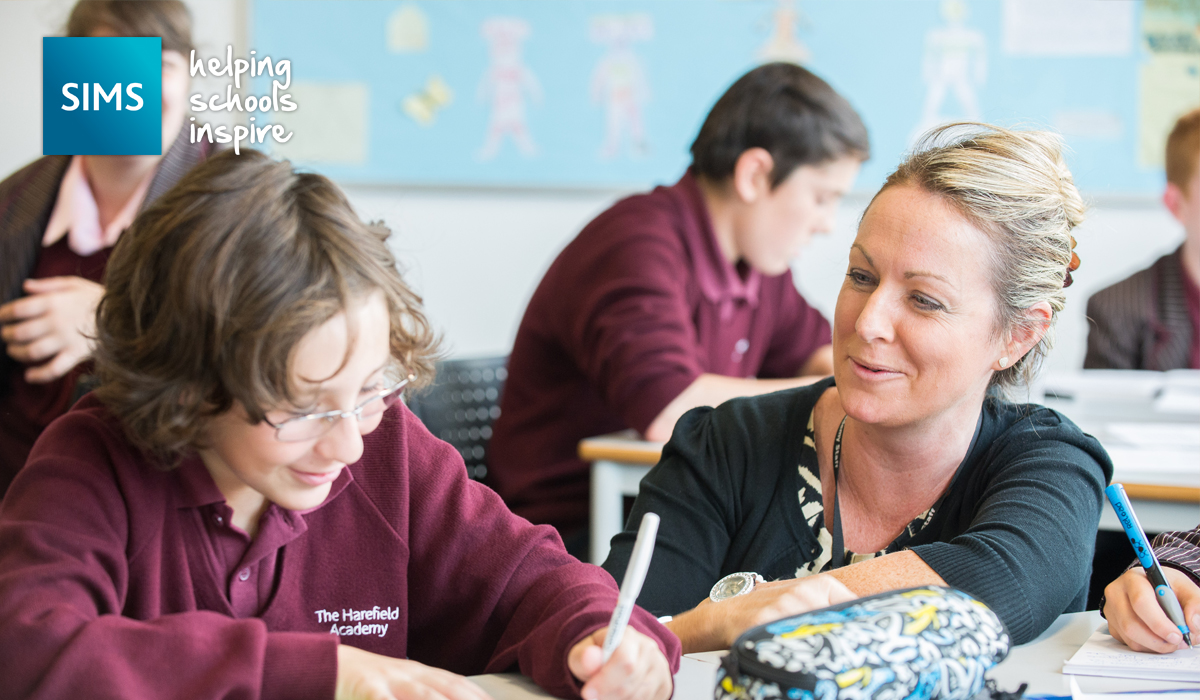 School Workforce Census 2016Overview of Changes
Spot Allowances
Spot Allowances
Spot Allowances
Non Consolidated Payments
This became important last year when many staff on the NJC Service Term were given non consolidated payments instead of a “consolidated” pay rise.
Many schools entered this information into SIMS as Spot Allowances
Spot Allowances
Non Consolidated Payments
The two main methods for entering such Spot Allowances are as follows
Enter the Allowance Award in the Service Term as zero so the Actual Amount can be entered directly into the Spot Allowance for the Contract
Enter the Allowance Award in the Service as twelve times the Actual Amount for the month of the allowance, so that the application calculates the actual amount via pro-rata and pay factor; pay factor is helpful for part-time staff.
Spot Allowances inAutumn Release 2015
Spot Allowances in Autumn Release 2015 and Earlier
Spot Allowances Autumn Release 2015
Methods Used
Prior to the Spring Release 2016 there where two main methods used for indicated a spot allowance
For convenience, we will refer to these methods as Method 1 and Method 2
Spot Allowances Autumn Release 2015
Method 1
We set up the allowance in the relevant Service Term
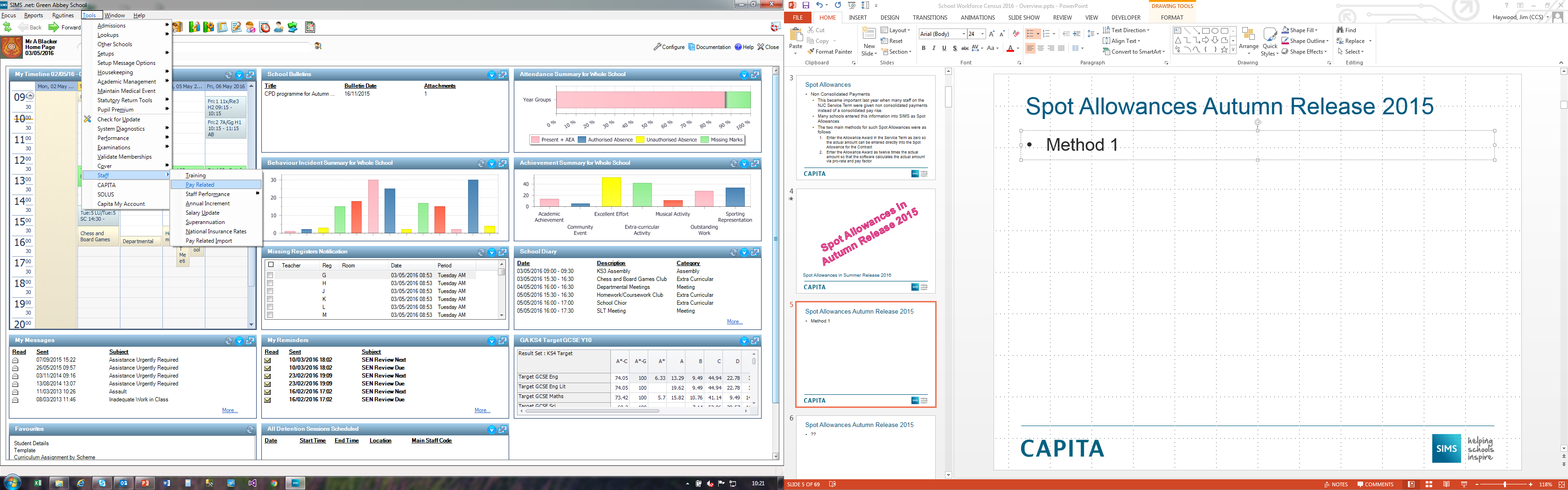 Spot Allowances Autumn Release 2015
Method 1
For this method we set the amount to 0 so it can be input directly for the workforce member’s contract
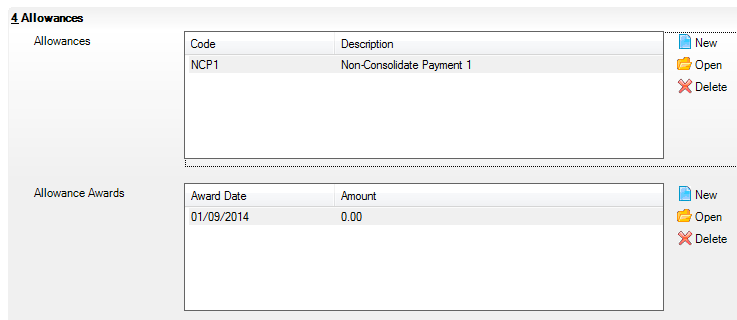 Spot Allowances Autumn Release 2015
Method 1
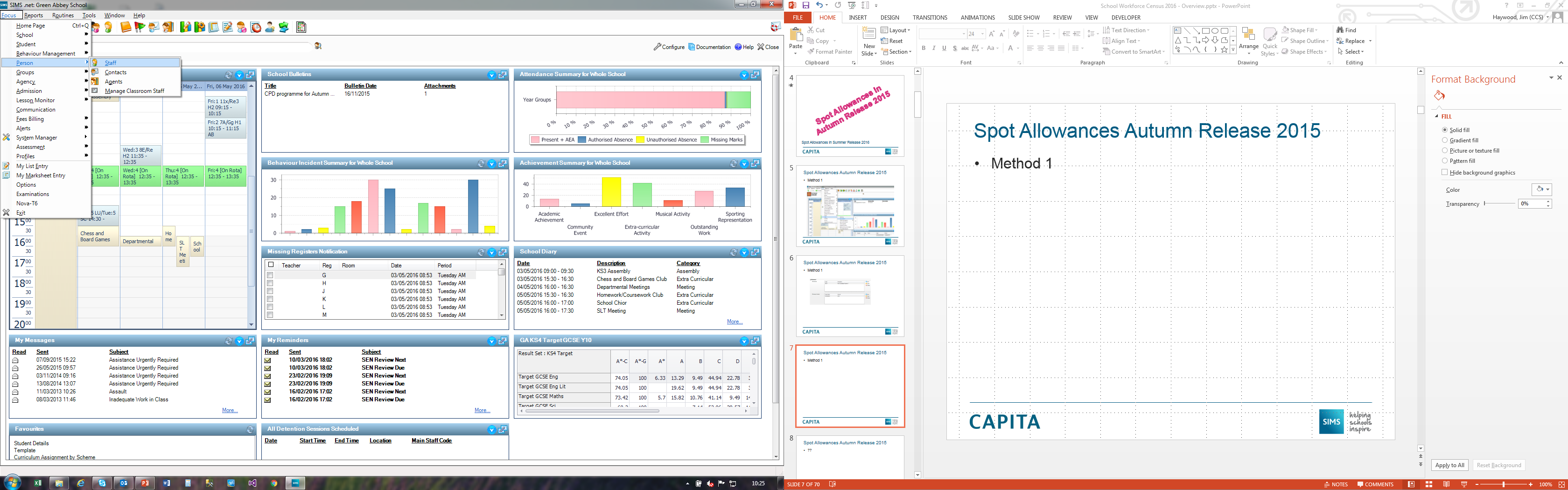 Spot Allowances Autumn Release 2015
Method 1
The start and end dates are entered to indicate a particular month
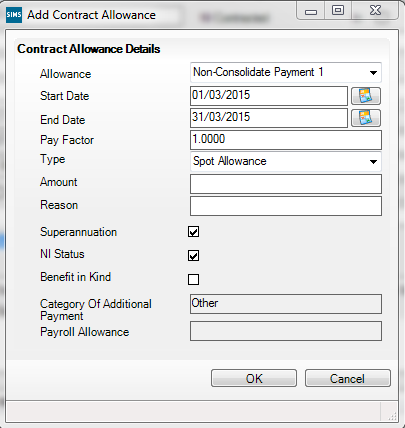 Spot Allowances Autumn Release 2015
Method 1
The amount is shown as 0 ready to be filled in by the user
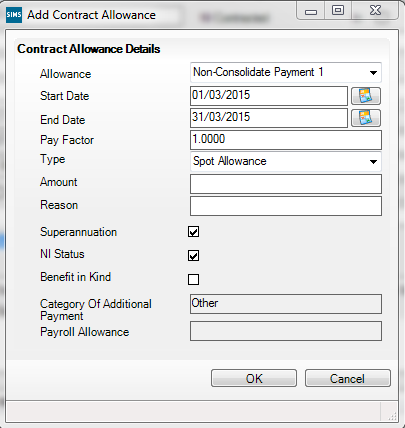 Spot Allowances Autumn Release 2015
Method 1
The amount is entered as the actual amount for the month
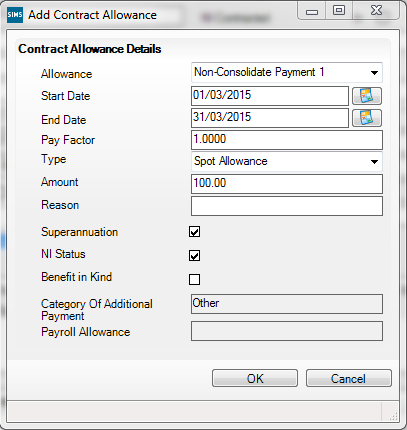 Spot Allowances Autumn Release 2015
Method 2
For this method we set the amount to the annualised amount, i.e. twelve times what we intend for amount for the month
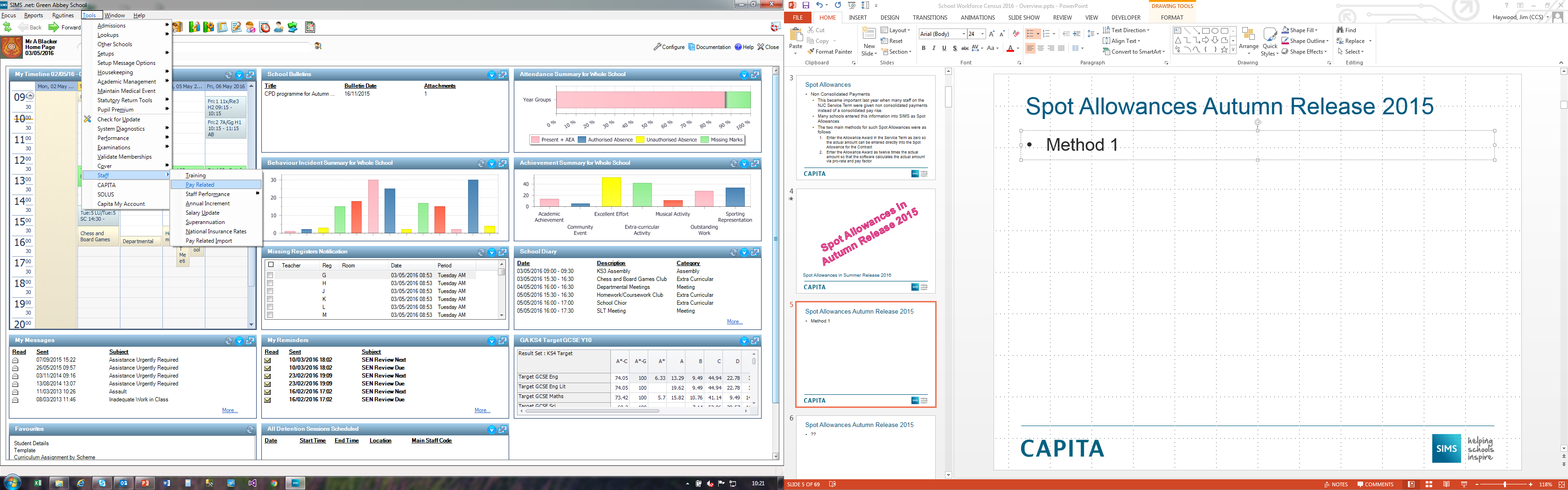 Spot Allowances Autumn Release 2015
Method 2
We have set this to £1200 so the allowance for the month is £100
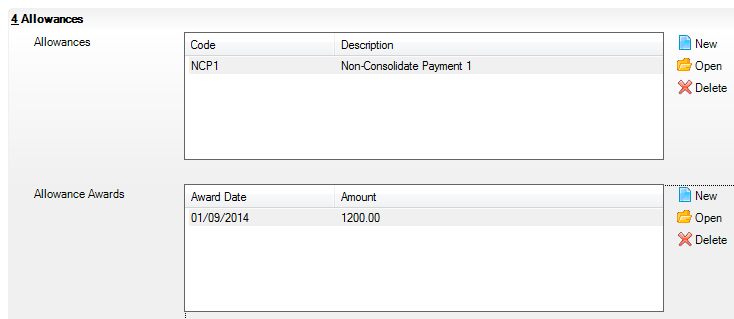 Spot Allowances Autumn Release 2015
Method 2
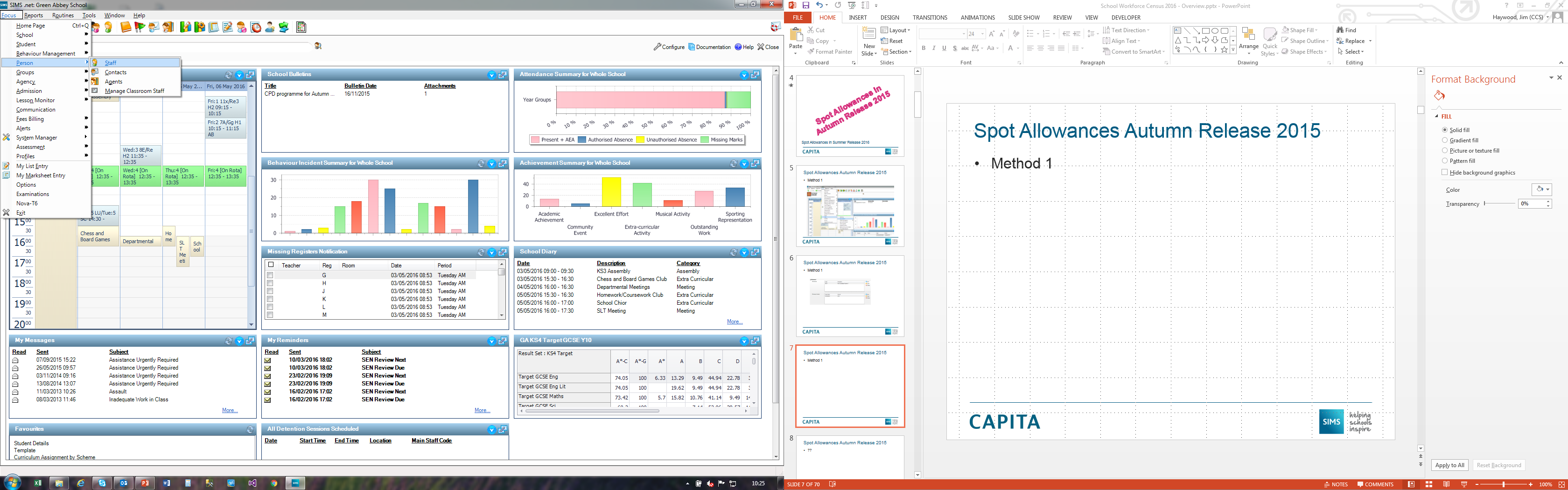 Spot Allowances Autumn Release 2015
Method 2
The annual amount is shown, but this will be interpreted as £100 for the month; this is a bit confusing
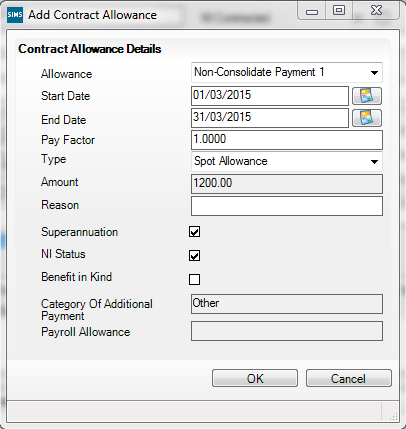 Spot Allowances inSpring Release 2016
Spot Allowances in Spring Release 2016
Spot Allowances Spring Release 2016
Employment Parameters
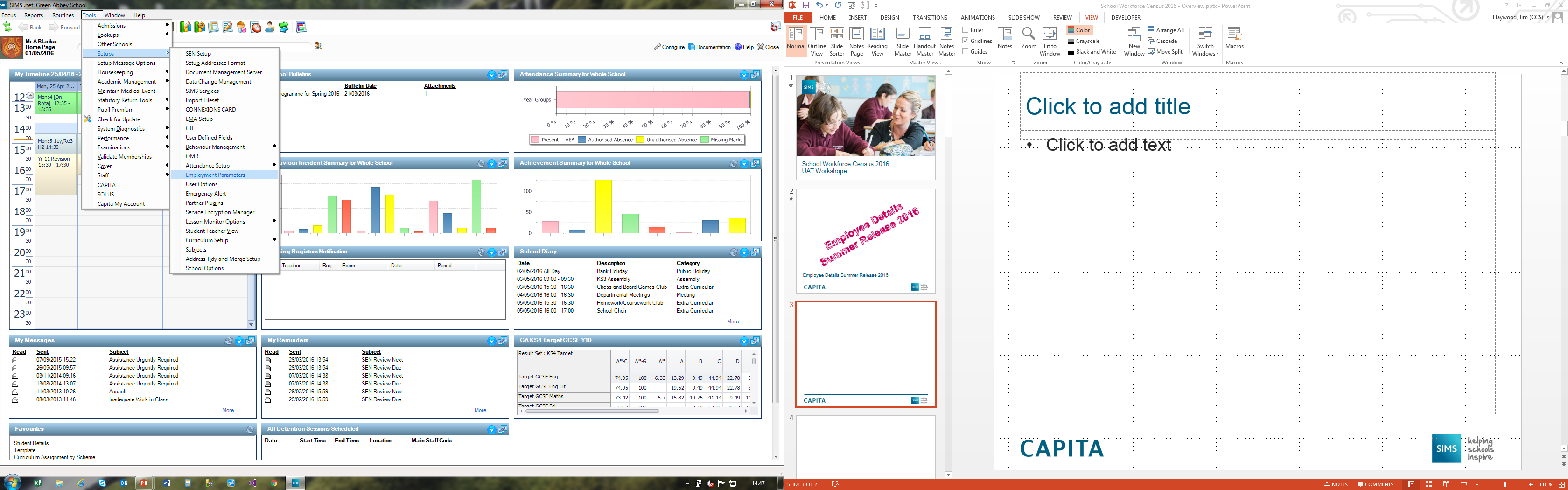 Spot Allowances Spring Release 2016
Employment Parameters
FTE hour(s) setting
These two default parameters have been available for many years and are used by the Cover application
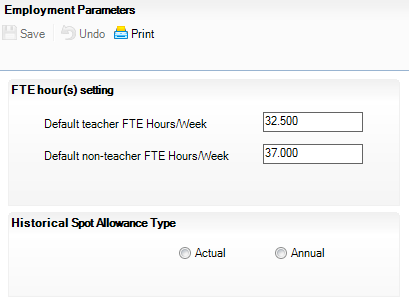 Spot Allowances Spring Release 2016
Employment Parameters
Historical Spot Allowance Type
This parameter has been introduced in the Spring Release 2016 for the first time and is used for displaying Spot Allowances in the new format when they have been created in the old format
Once the user selects one of the choices they operate as “radio buttons” and allow users to change between the two methods of interpretation the historical data
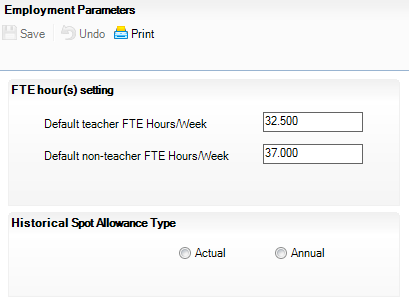 Spot Allowances Spring Release 2016
Employment Parameters
Historical Spot Allowance Type
We will see that selecting:-
Actual is in line with Method 1 above
Annual is in line with Method 2 above
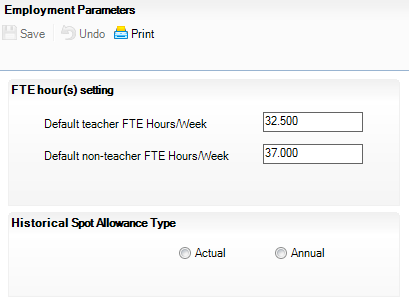 Spot Allowances Spring Release 2016
Employment Parameters
Selecting Actual
You would select this for method 1 above
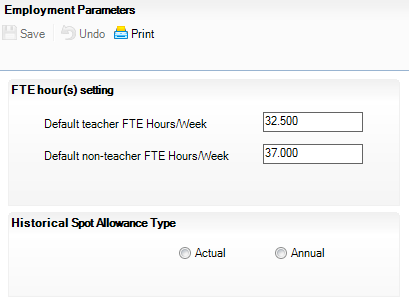 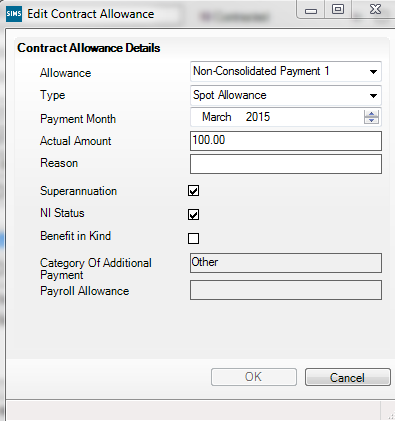 Spot Allowances Spring Release 2016
Employment Parameters
Selecting Annual
You would select this for method 2 above
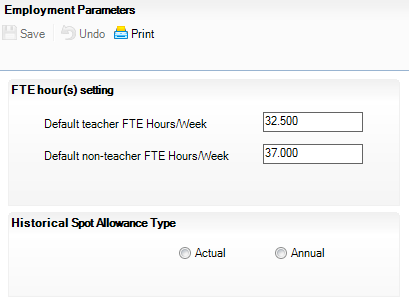 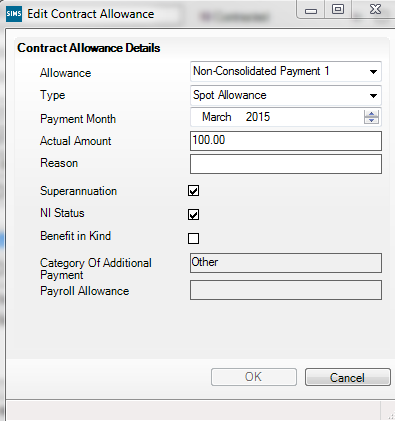 Spot Allowances Spring Release 2016
Entering a new Spot Allowance
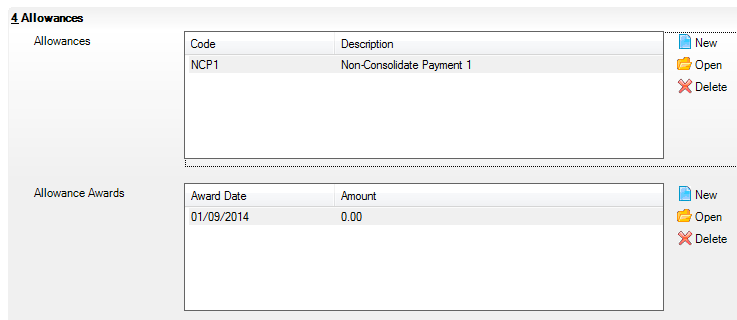 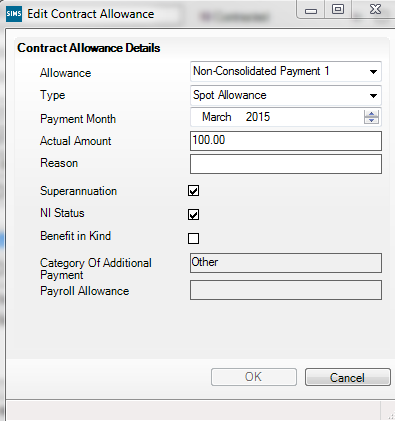 Method 1 has improved by forcing payment in one month and the use of the label Actual Amount
Spot Allowances Spring Release 2016
Entering a new Spot Allowance
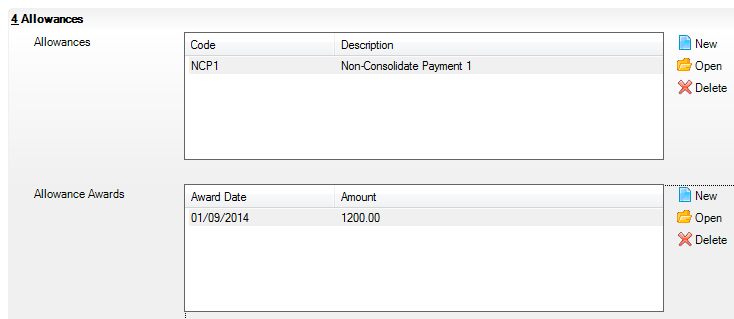 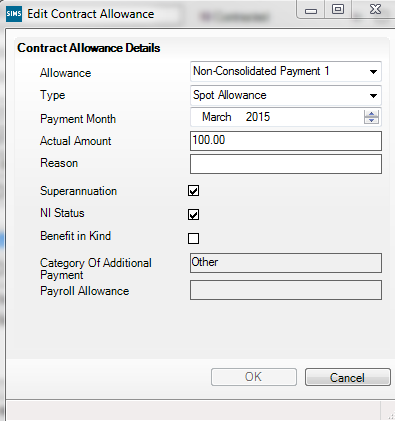 Method 2 has improved even more by forcing payment in one month and the use of the label Actual Amount
Spot Allowances inSummer Release 2016
Spot Allowances in Summer Release 2016
Spot Allowances Summer Release 2016
SWC Create & Validate
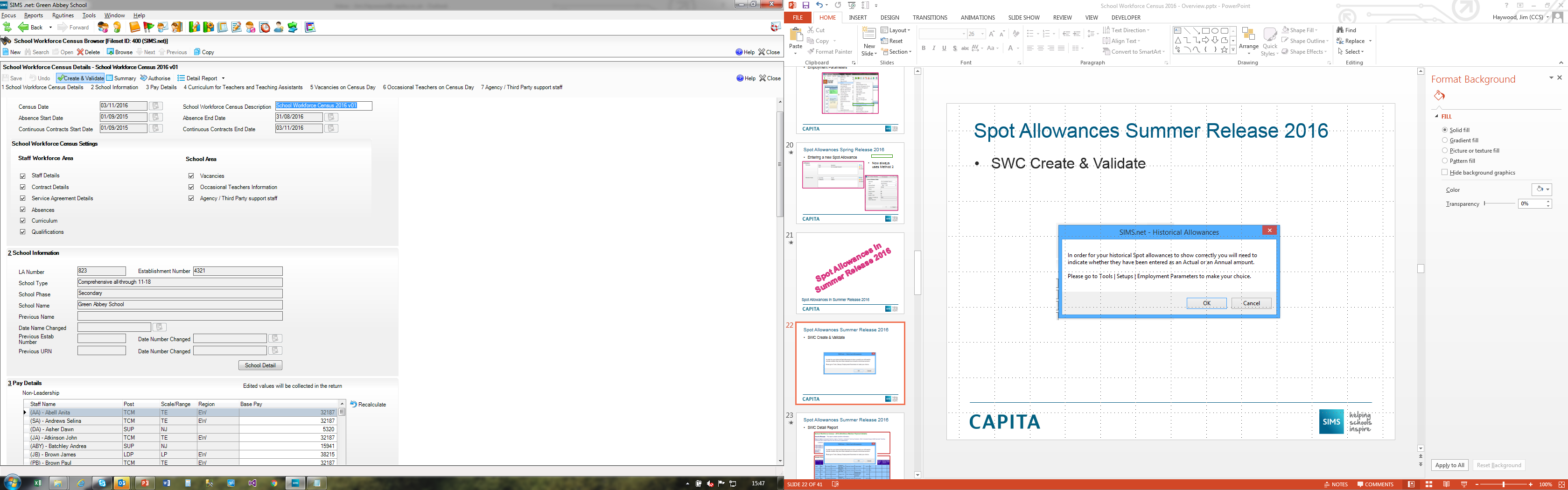 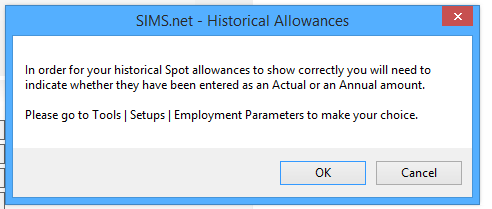 Spot Allowances Summer Release 2016
SWC Detail Report
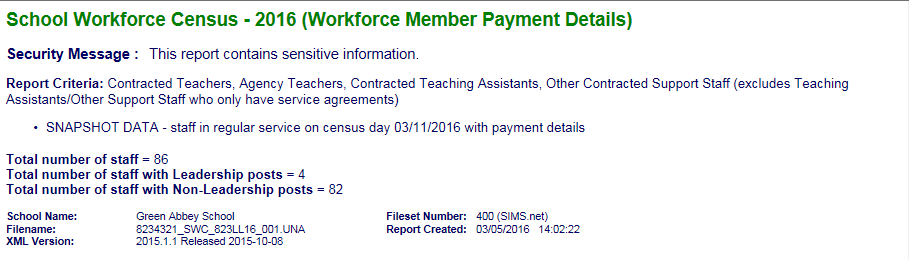 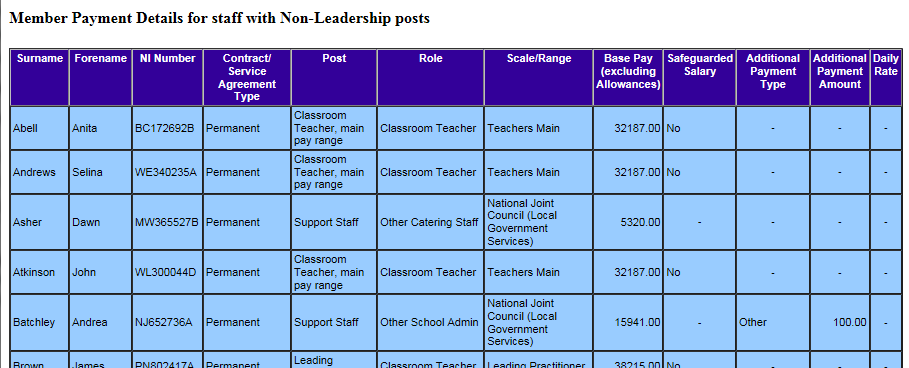 Absence TypeSummer Release 2016
Absence Type Summer Release 2016
Absence Type Summer Release 2016
Lookups
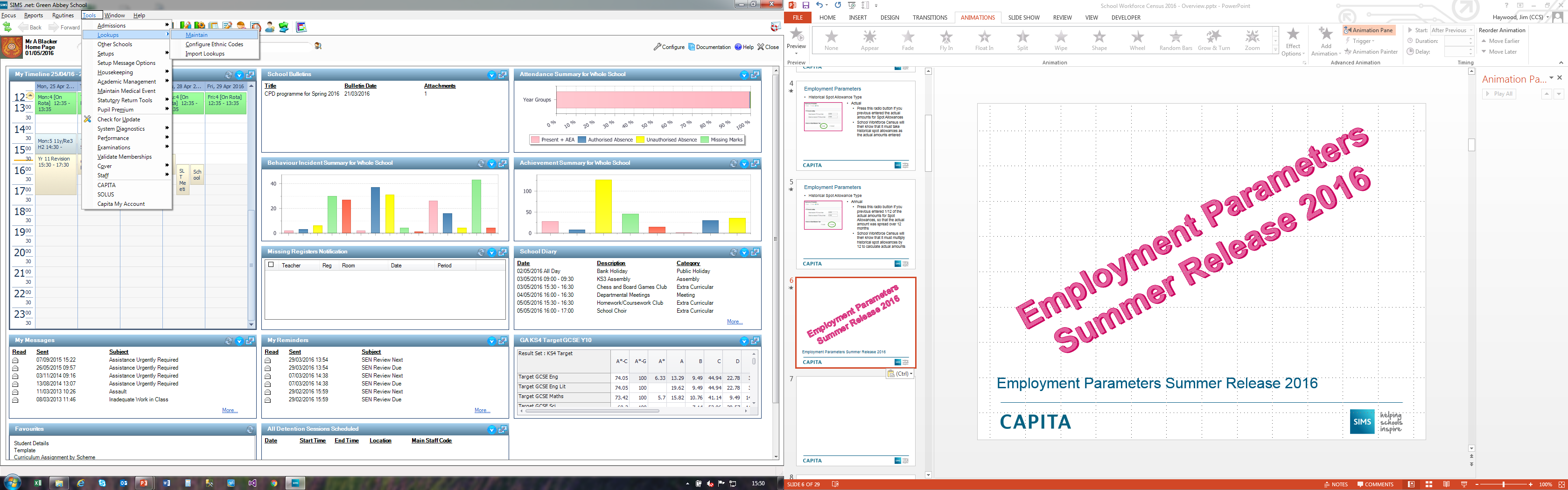 Absence Type Summer Release 2016
Lookups
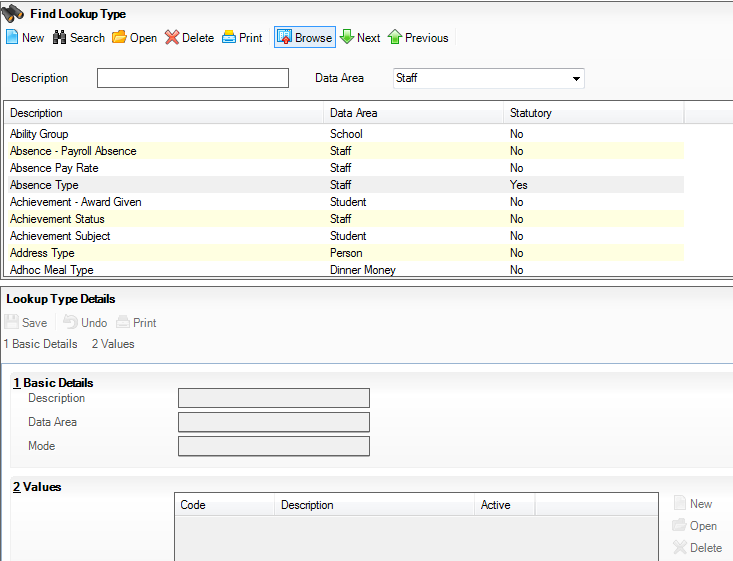 Absence Type Summer Release 2016
Lookups
“PRG - Pregnancy Related” has been added
This is not the same as “MAT - Maternity/Paternity Leave” and can be used for such absences as morning sickness
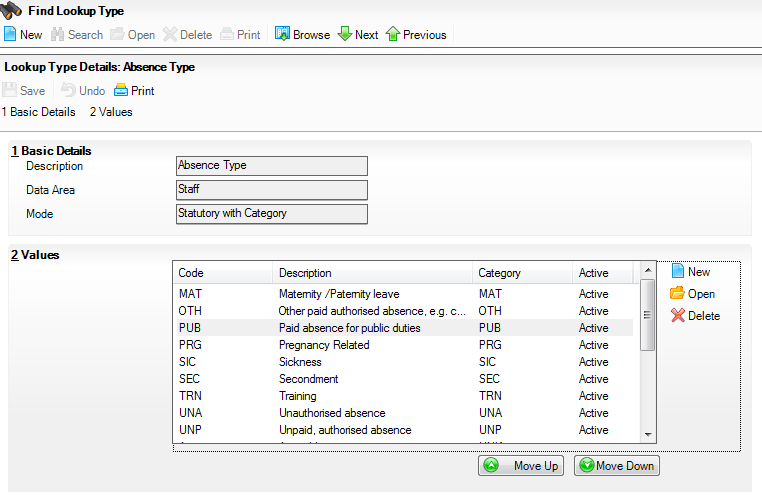 Absence Type Summer Release 2016
Staff Details
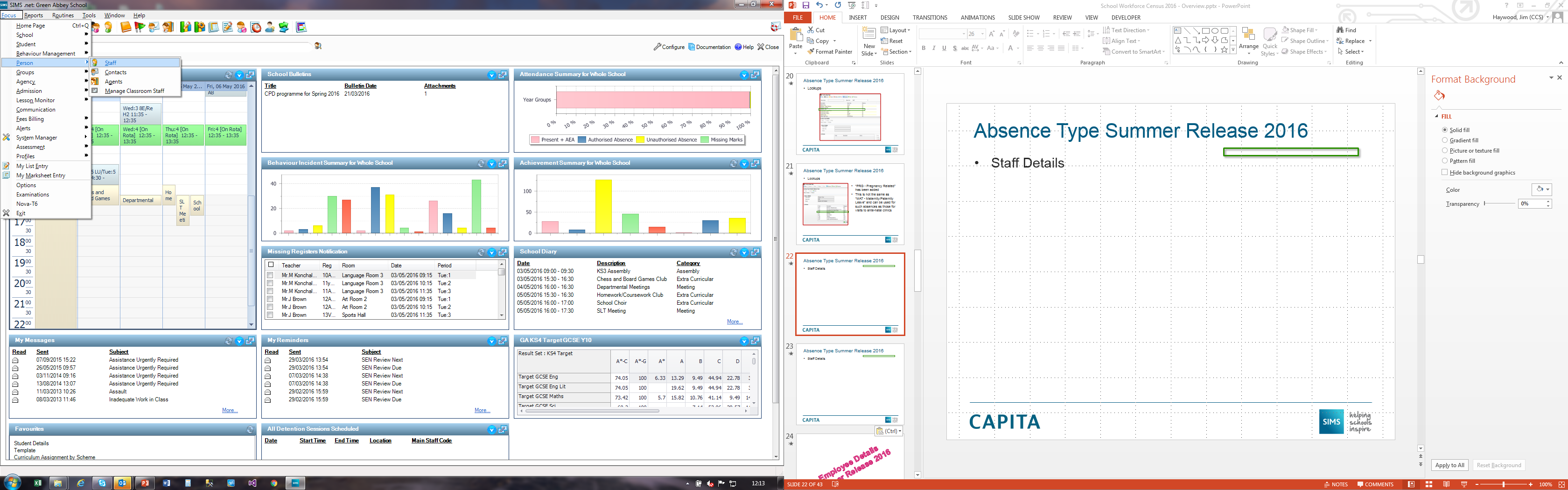 Absence Type Summer Release 2016
Staff Details
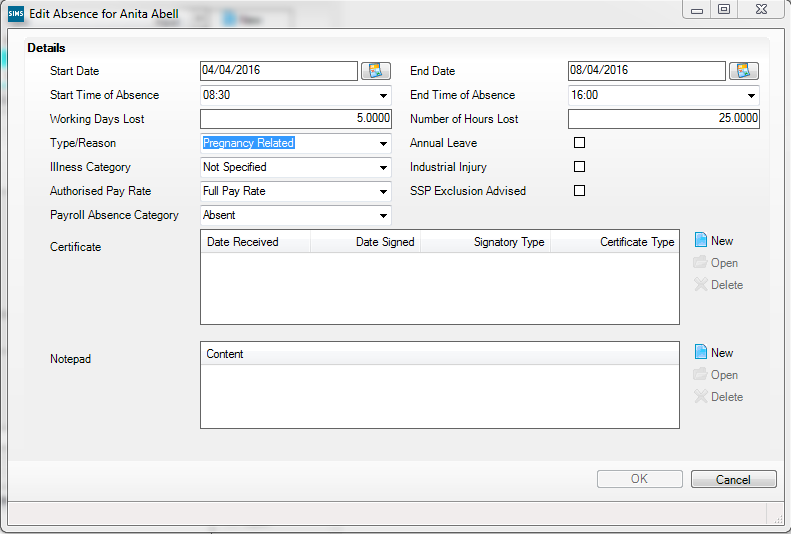 Absence Type Summer Release 2016
SWC Detail Report
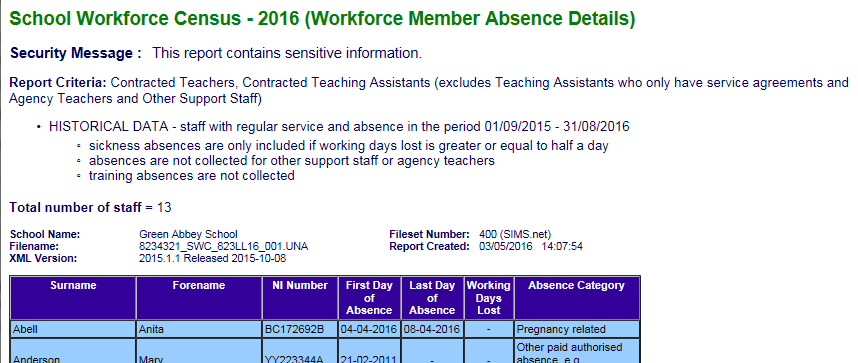 Pay Details Panel inSWC 2016
Pay Details Panel in SWC
Pay Details Panel in SWC 2016
School Workforce Census Settings
By default Allow editing of Base Pay is not ticked
If it is ticked SWC will display the Pay Details and will allow the totals to be adjusted, but in most cases it will be better to correct the data the total has been derived from
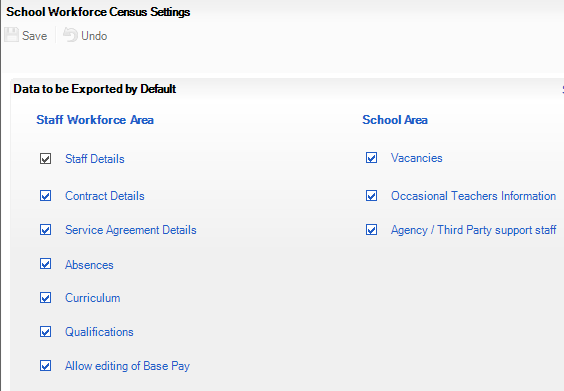 Pay Details Panel in SWC 2016
School Workforce Census 2016
Where Pay Details panel is displayed the non-greyed out items can be edited, but we suggest that such editing only takes place where absolutely necessary
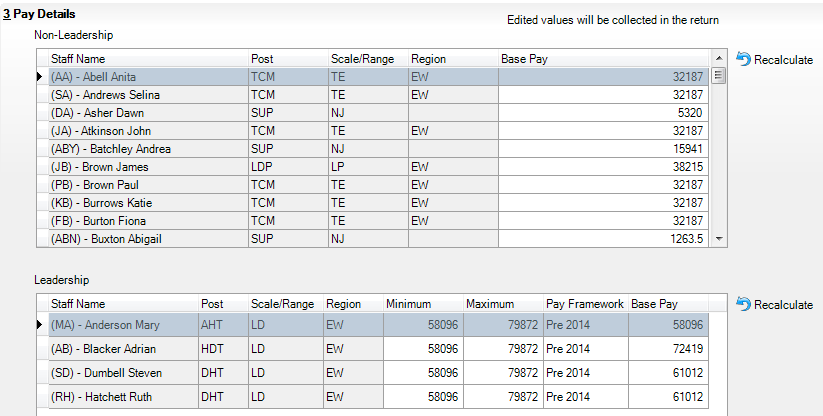 Pay Details Panel in SWC 2016
School Workforce Census 2016
For the 2015 Return the DfE specified that the Pay Framework code must be “Pre2014” but for this return they specified “Pre 2014”, which is in line with CBDS
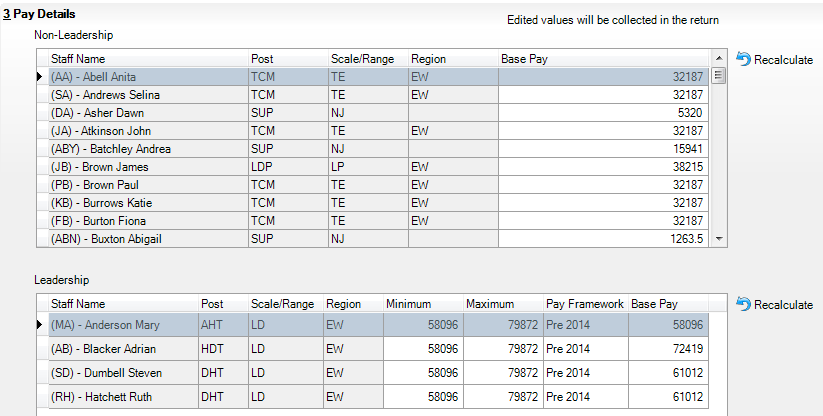 School Workforce Census2016
School Workforce Census 2016
School Workforce Census 2016
DfE specification changes
Dates
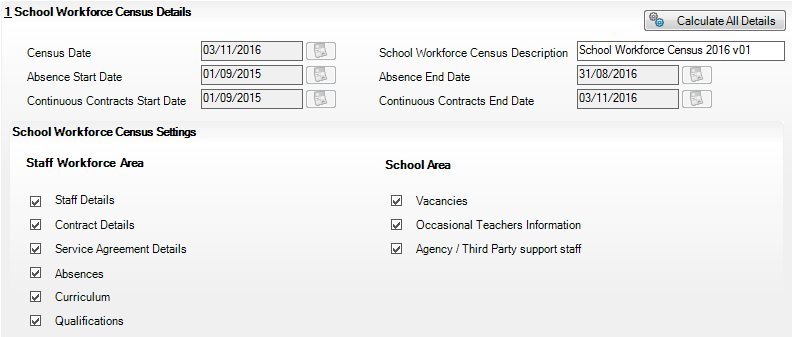 Census Date

First Thursday of November as usual
School Workforce Census 2016
DfE specification changes
Dates
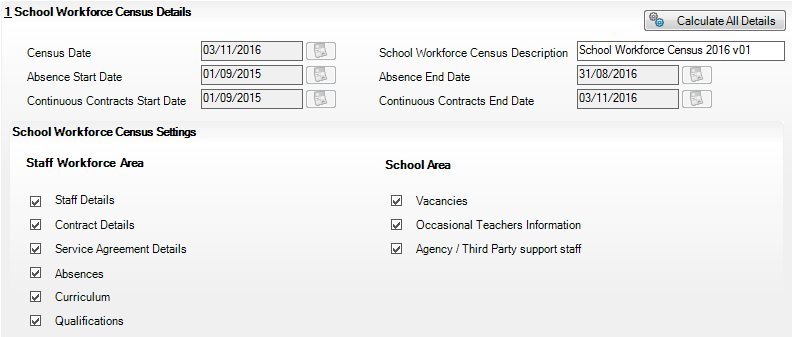 Absences

Between the DfEs notional start and end of the previous Academic Year (inclusive)
School Workforce Census 2016
DfE specification changes
Dates
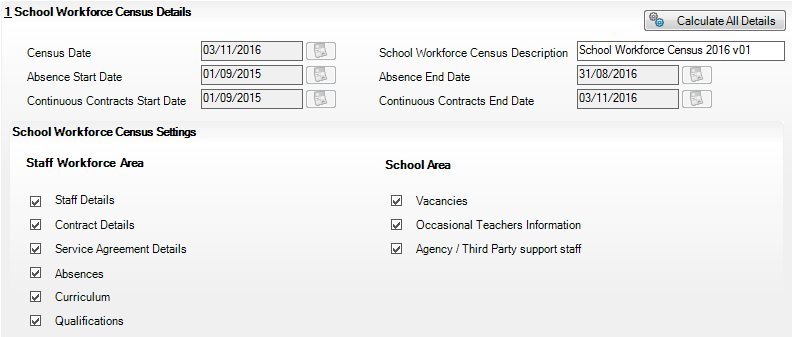 Continuous Contracts

Between the DfEs notional start of the previous Academic Year and Census Day (inclusive)
School Workforce Census 2016
DfE specification changes
Vacancy information is now required for all teachers and not just qualified teachers; this has made no difference to the user interface as we have always left it up to the user to decide which vacancies to include
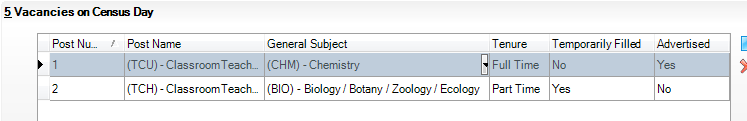 School Workforce Census 2016
DfE specification changes
Codeset of absence categories extended to identify pregnancy related absences
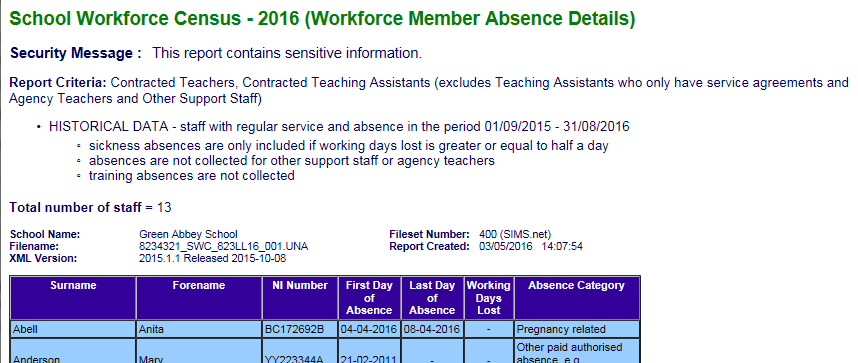 School Workforce Census 2016
DfE specification changes
Regional Pay Range no longer collected
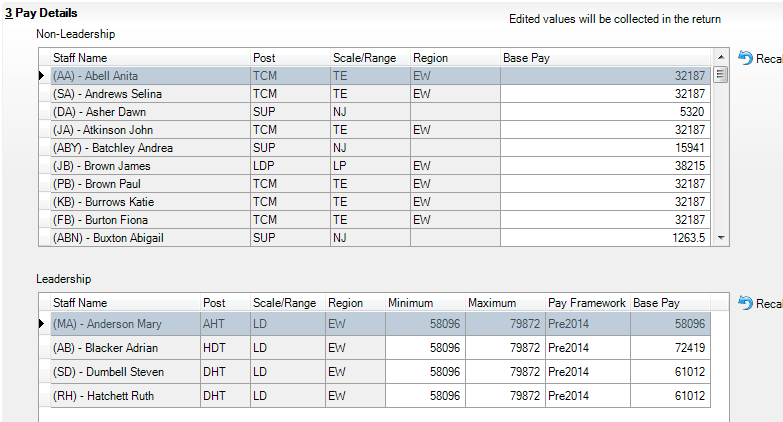 School Workforce Census 2016
DfE specification changes
Validation removed
School Workforce Census 2016
DfE specification changes
Validation changed from Error to Query
School Workforce Census 2016
DfE specification changes
Validation updated
School Workforce Census 2016
DfE specification changes
Validation added
School Workforce Census 2016
DfE specification changes
Summary Report
The DfE have not yet provided the specification for their Summary Report, but we expect this to be very similar to the 2015 version apart from the yearly update to dates
Thank you for your time
Thank you for your time